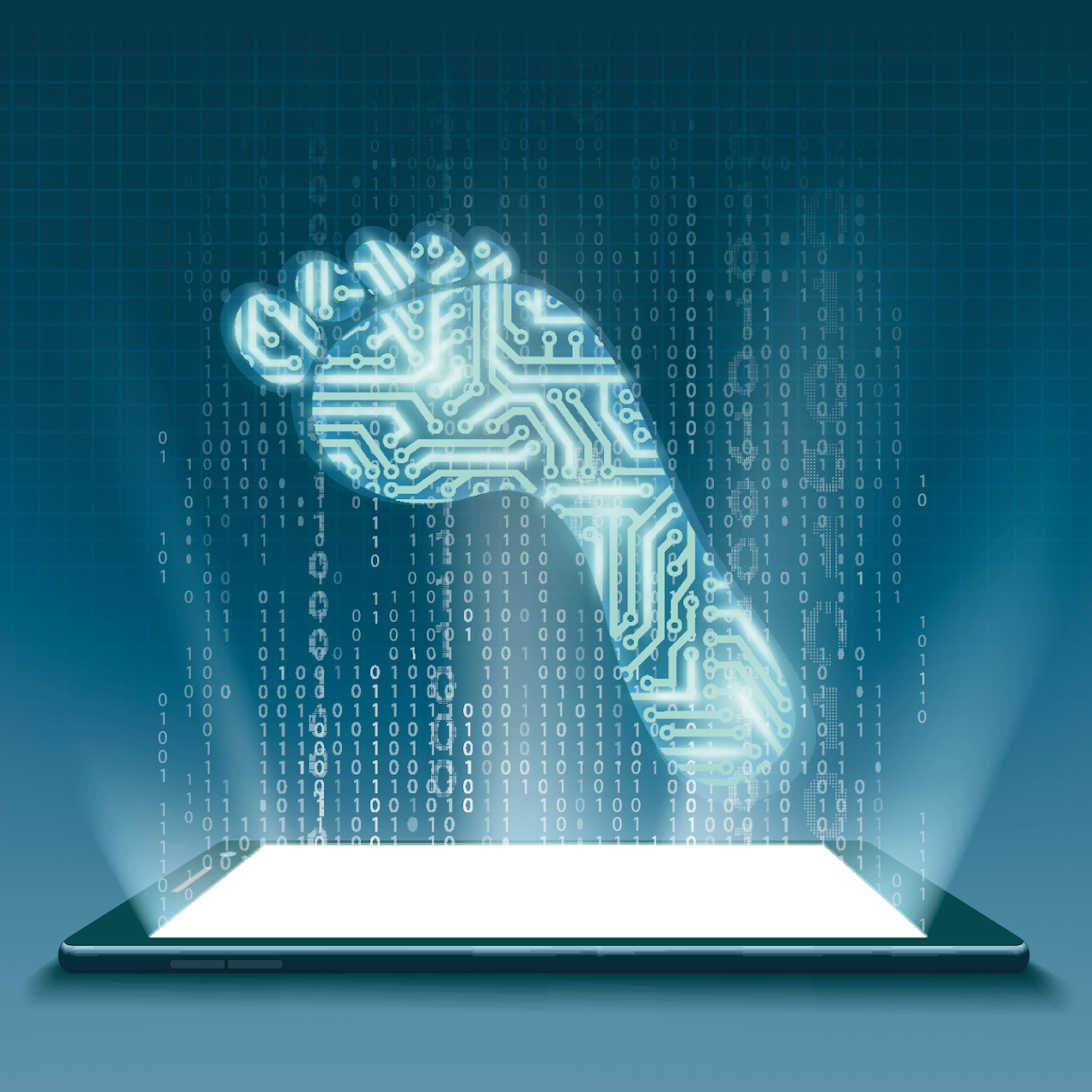 Digitale voetafdruk
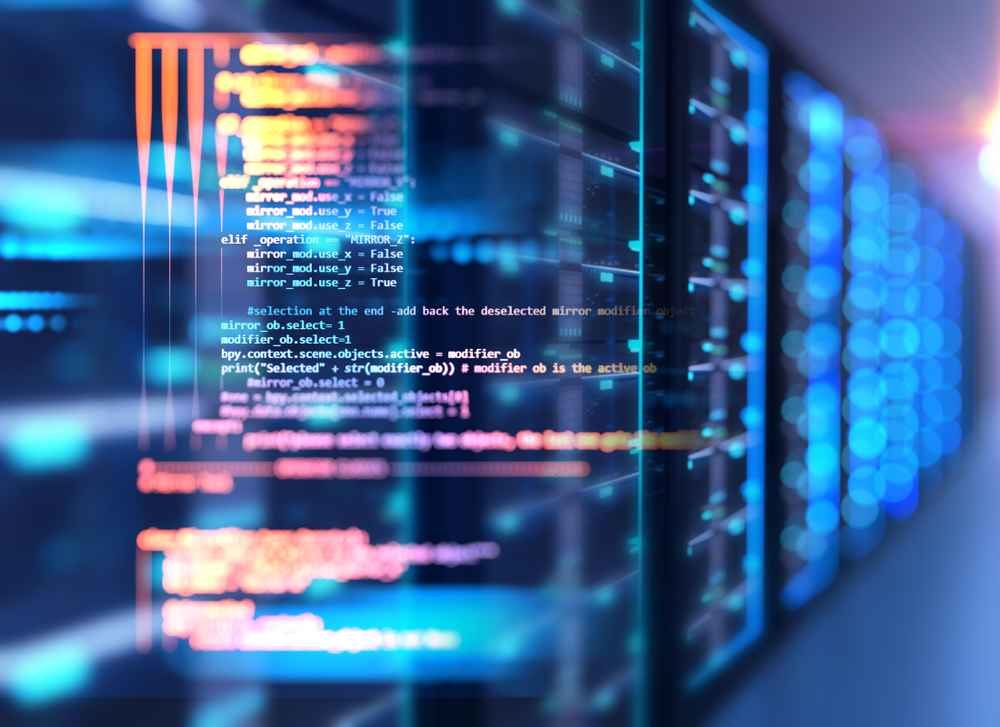 Nadelen
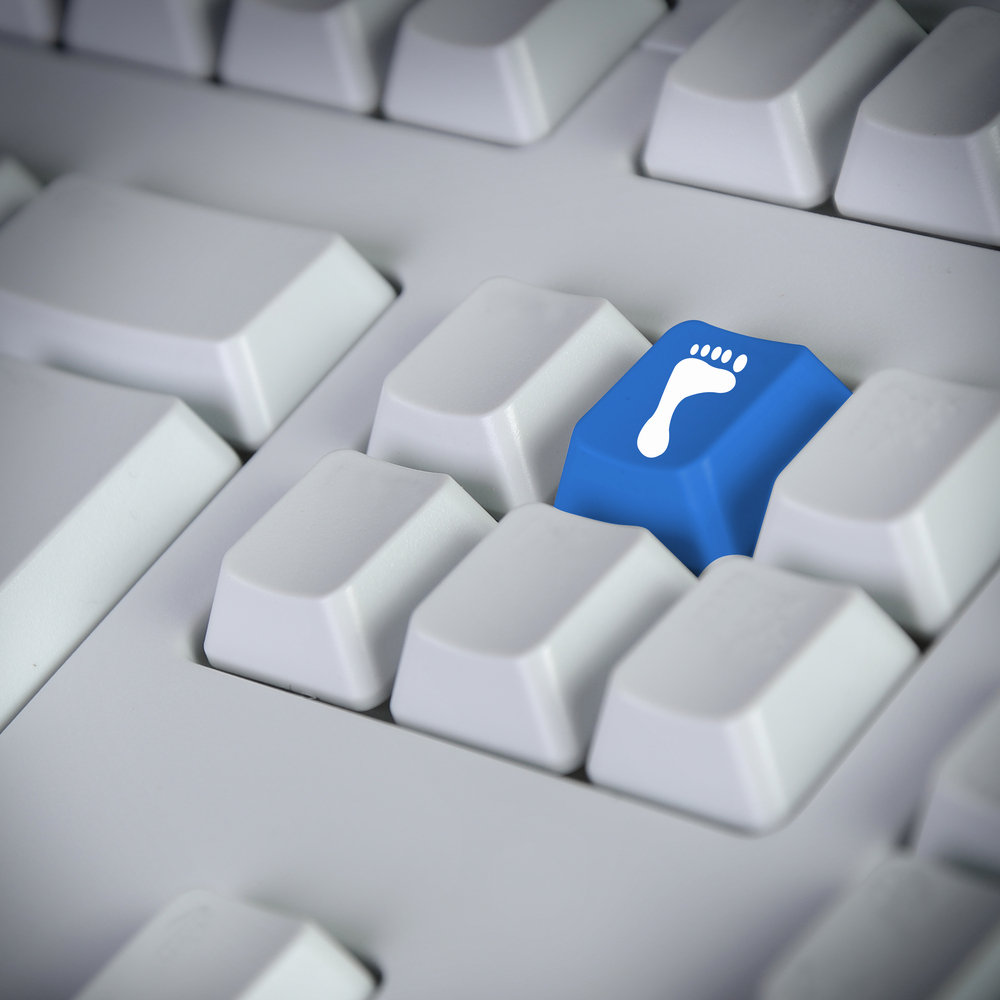 Digitale voetafdruk
kleiner maken
Nemen robots onze banen over?
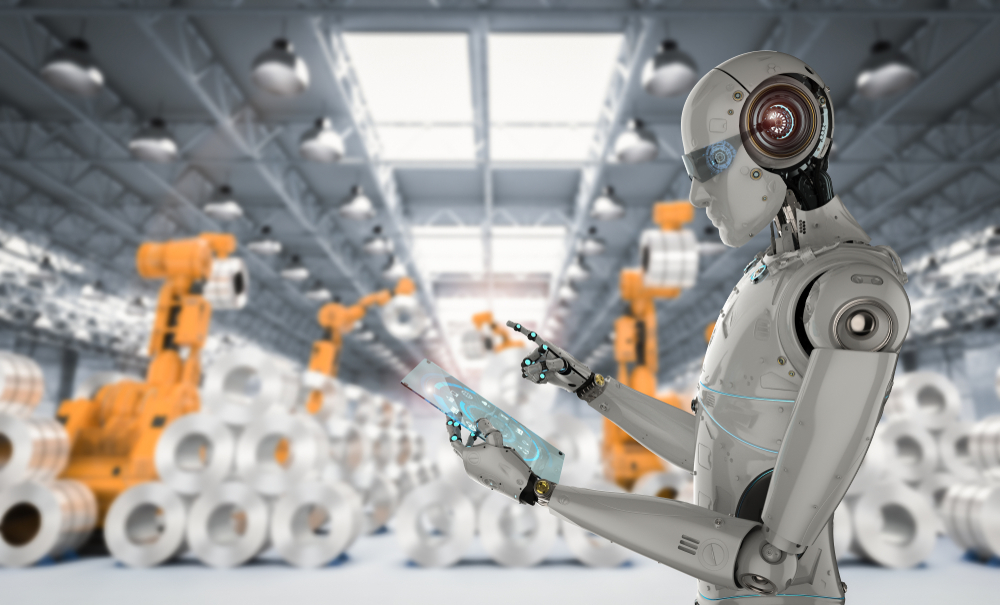 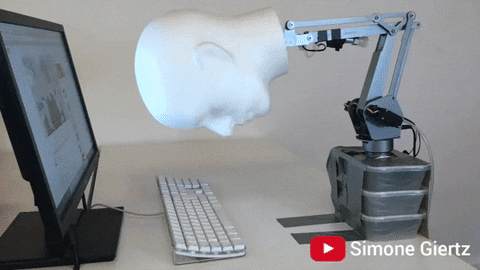 Handig toch?!
Of niet…
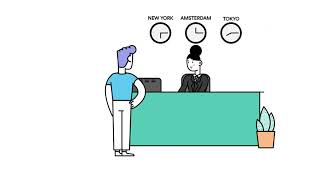 Automatisering
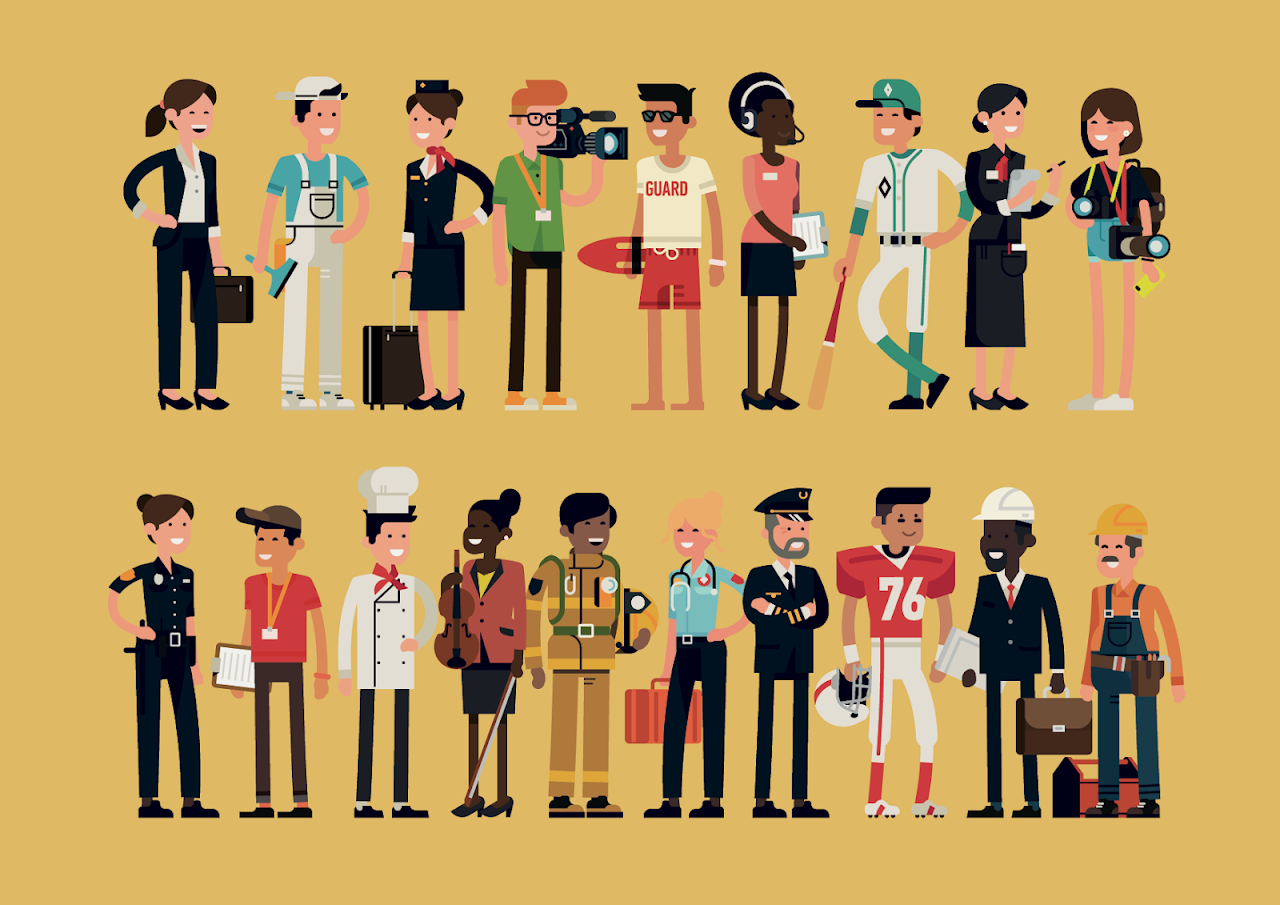 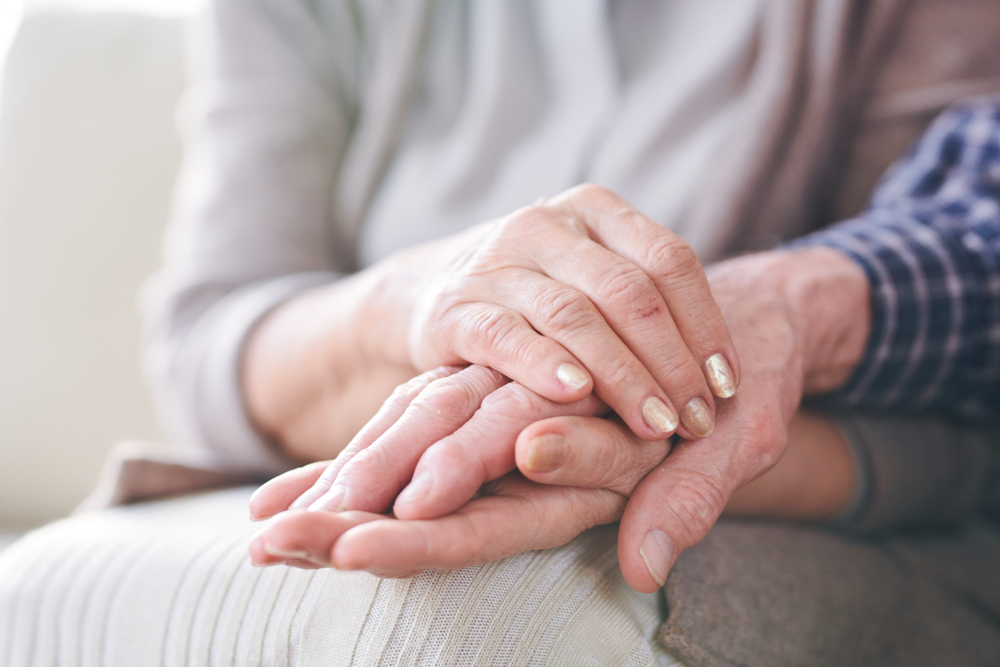 Eigenschappen
van de mens
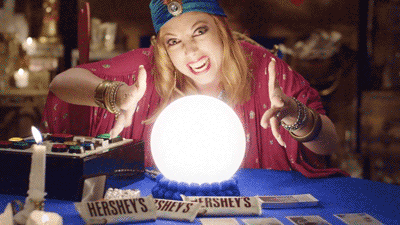 Hoe zit dat met jouw baan in de toekomst?
Wat kan de robot doen?
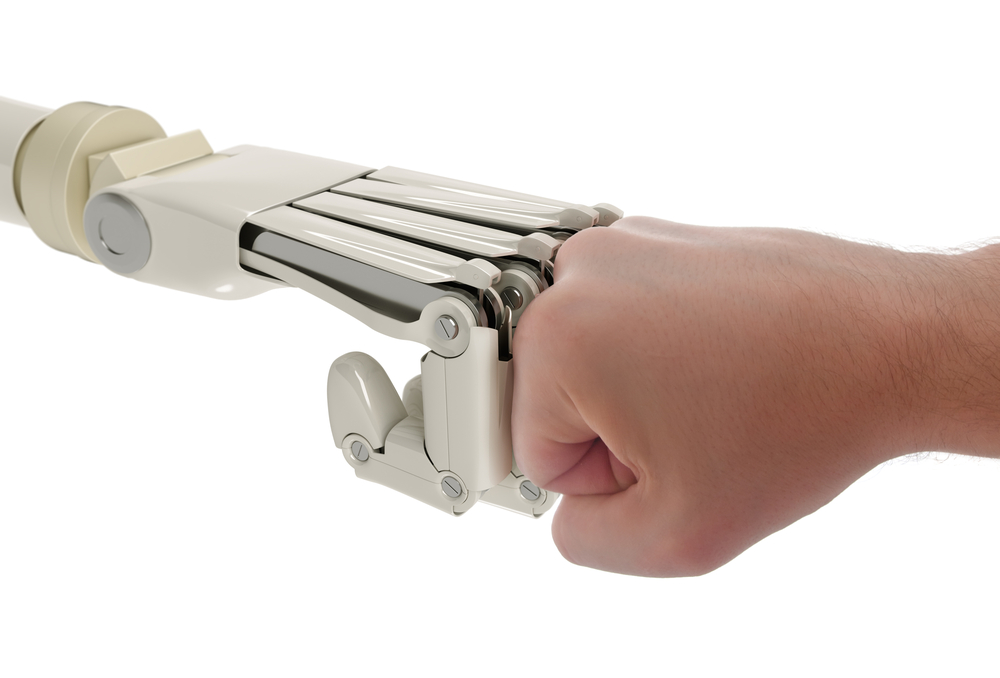 Dit kan ik alleen, als mens!
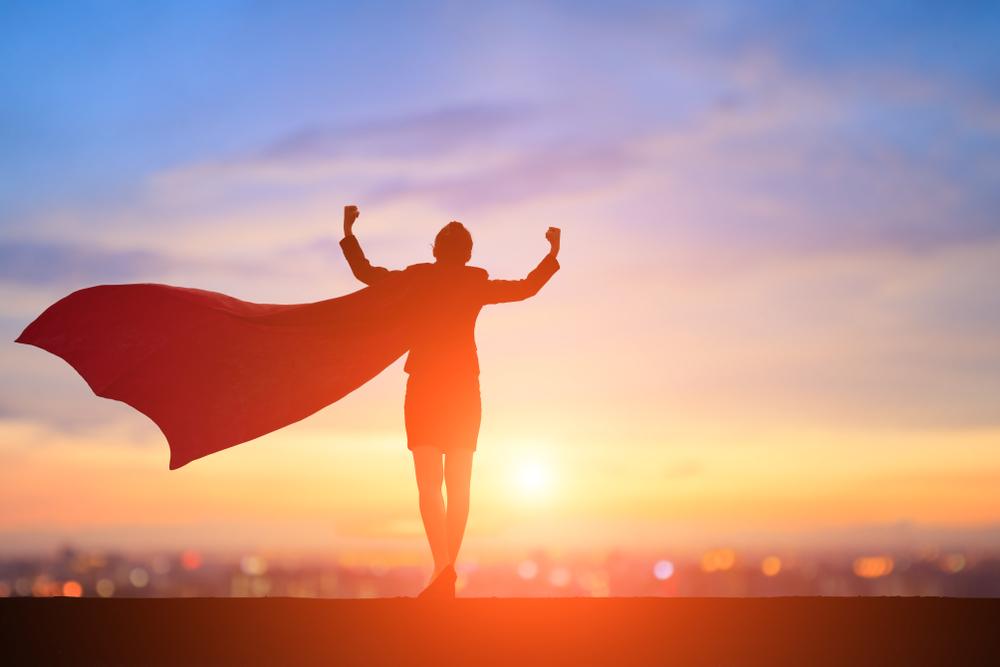 Geen paniek!
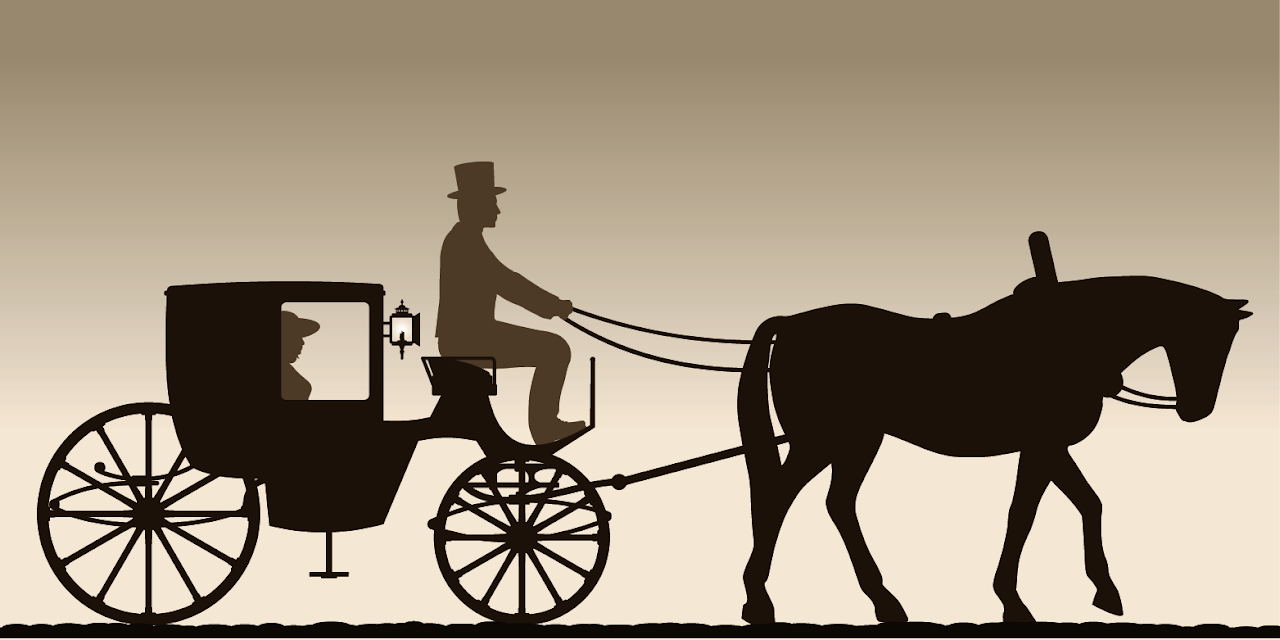 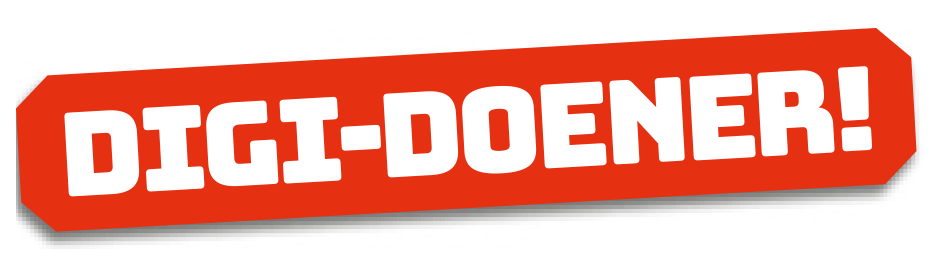 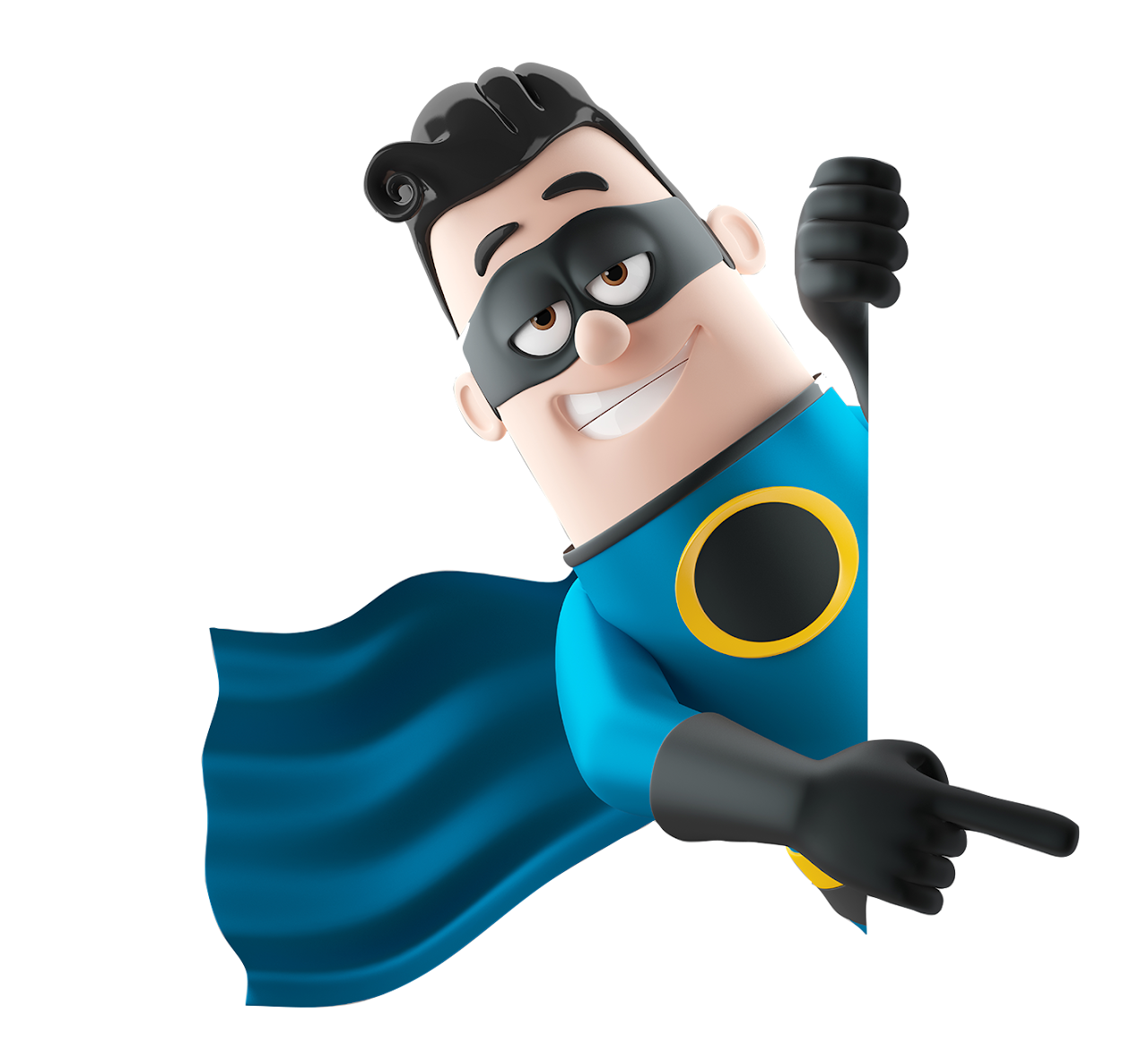 Hoeveel procent van de toekomstige banen bestaat nu nog niet, denk jij?

Rond de 20%
Rond de 50%
Rond de 80%
Rond de 100%
Gezocht!
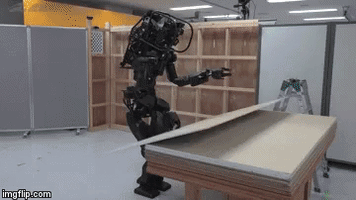 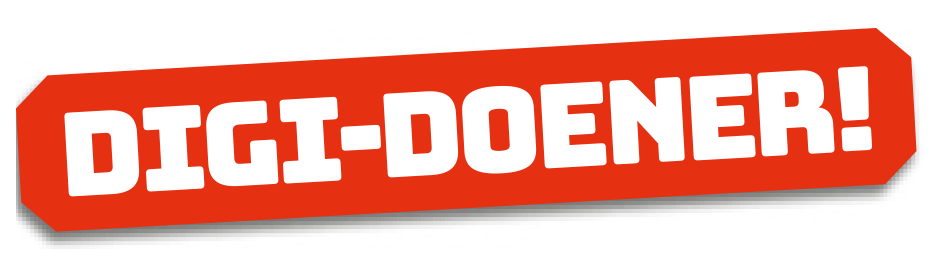 Wat hebben we geleerd?

Je weet dat jij geen eigenaar bent over jouw data, maar dat je er wel zeggenschap over hebt. 
Je wordt je bewust van de invloed die AI op jouw toekomst op school en later in je baan kan gaan hebben en vormt daar een mening over.
We did it!
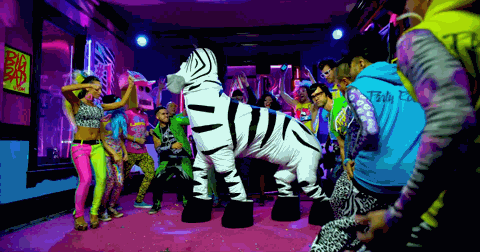